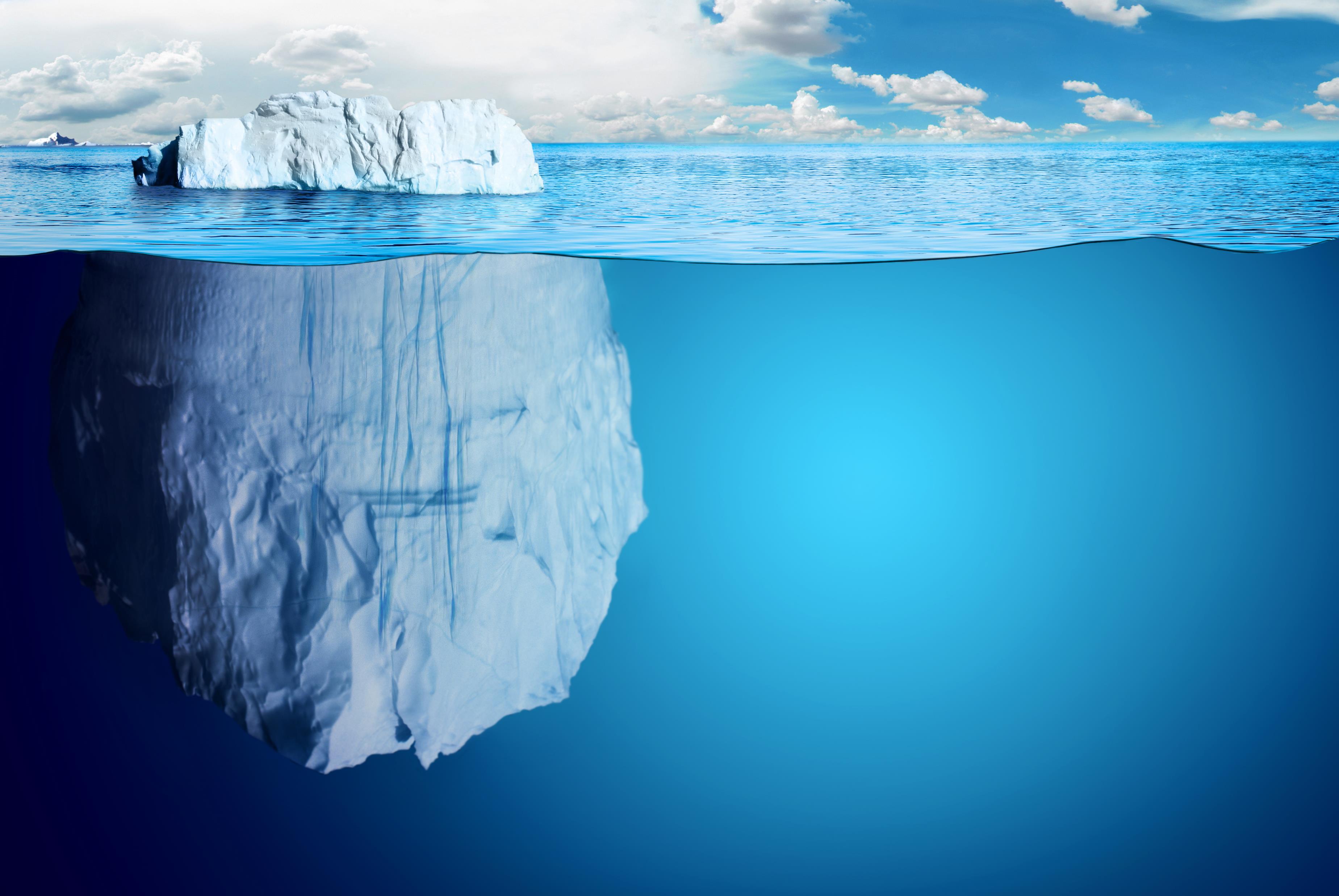 Seksueel geweld, seksueel grensoverschrijdend gedrag, en macht
Laura Menenti
Hoofd bureau Regeringscommissaris
Wie ben ik
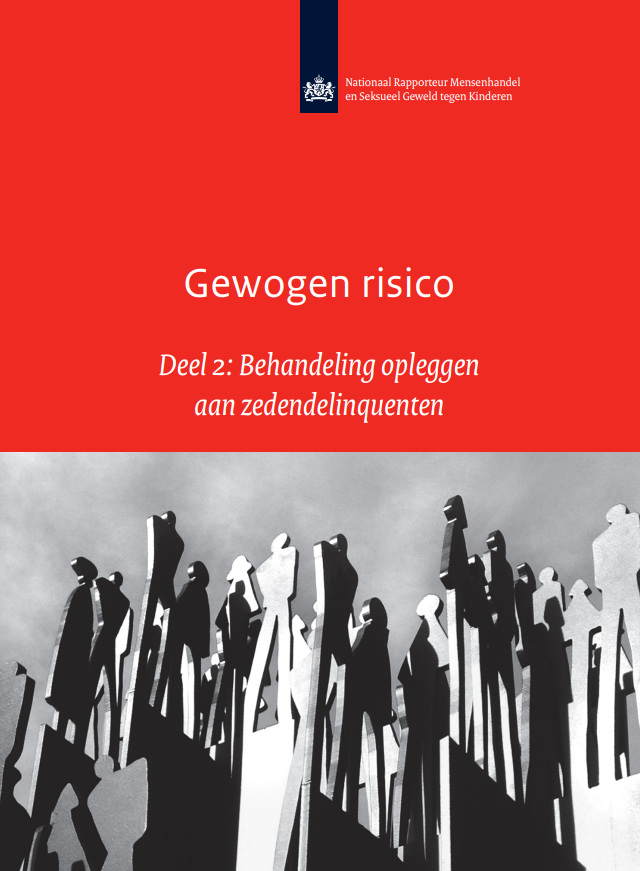 Hoofd bureau
Oude bekende
Coördinator seksueel geweld tegen kinderen bij Nationaal Rapporteur
Regeringscommissaris seksueel grensoverschrijdend gedrag en seksueel geweld
Impactanalyse
Handreiking
Studentenpact
Podcast
Sectoren
Advies DJI
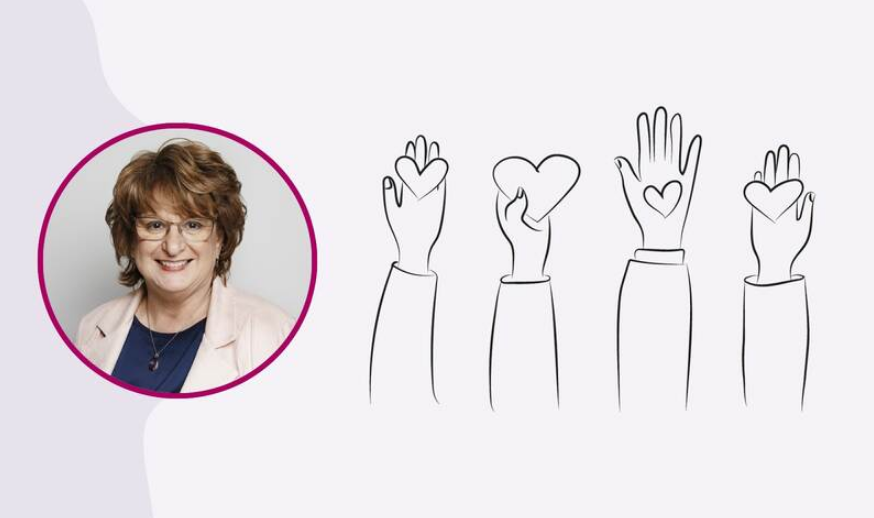 Opdracht regeringscommissaris
[Speaker Notes: Ad. 1: We hebben bij de contourenbrief en programma een reflectie geschreven, maar vooral veel samengewerkt. We geven gevraagde adviezen over de borging van het NAP en impact op aantal meldingen.

Ad 2: podcasts, ambassadeurs, gesprek gaat eigenlijk best vanzelf, onze uitdaging is het naar plekken brengen waar het nog níet woedt.]
Wat ik vandaag kwijt wil
Hoe we anders zijn gaan kijken naar seksueel grensoverschrijdend gedrag
Wat dat betekent voor de aanpak van seksueel geweld en seksueel grensoverschrijdend gedrag
..in het bijzonder in de bijzondere setting van een justitiële inrichting	
En wat dat voor u betekent..
Utrechtse serieverkrachter
Man in de bosjes
#MeToo
Misbruik door machtige mannen
Robert M
Misbruik door professionals
The Voice
structuren
Strafbaarstelling verkrachting binnen huwelijk
Strafbaarstelling seks tegen de wil
Strafbaarstelling kinderpornografie
Strafbaarstelling grooming
[Speaker Notes: Bedankt John de Mol!]
Overheid
Zware interventies op weinig incidenten
Organisaties
Lichte interventies op veel incidenten
Preventie, cultuur
Voorkomen van incidenten
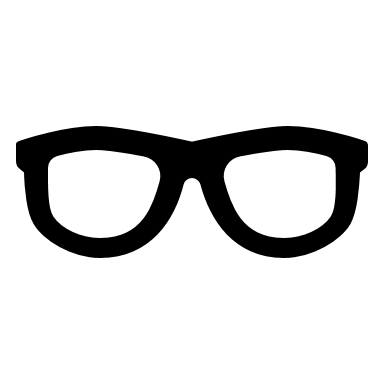 Het frame verschuift…
structureel
regel
overal
individueel
uitzondering
zeldzaam
…wat betekent dat voor de aanpak?
[Speaker Notes: In mijn tijd bij de Nationaal Rapporteur was het frame nog erg monsters opsluiten, sleutel weggooien. Dat verschuift. Wat betekent dat voor de aanpak?]
Van incident naar cultuur naar structuur: PI Nieuwersluis
structureel
regel
overal
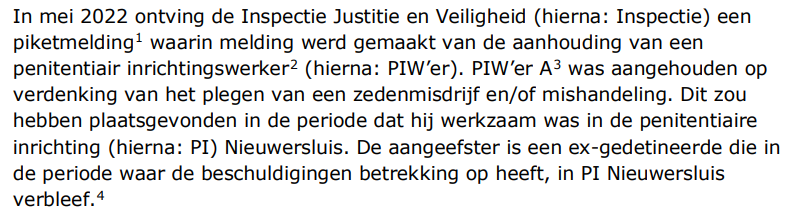 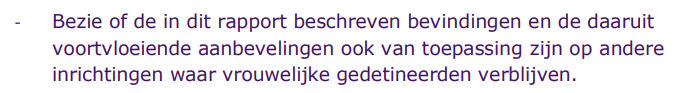 De Justitiële Inrichting
structureel
regel
overal
[Speaker Notes: …maar op sommige plekken meer dan anderen!]
Een plek met afhankelijkheid
[Speaker Notes: Macht gaat het vaak om, maar wat is er nou bijzonder aan de macht in een jusitiële inrichting?]
Wat is (seksueel) grensoverschrijdend gedrag?
Artikel 249 Sr. 2.
Met dezelfde straf wordt gestraft:
1°. de ambtenaar die ontucht pleegt met een persoon aan zijn gezag onderworpen of aan zijn waakzaamheid toevertrouwd of aanbevolen;
2°. de bestuurder, arts, onderwijzer, beambte, opzichter of bediende in een gevangenis, rijksinrichting voor kinderbescherming, weeshuis, ziekenhuis, of instelling van weldadigheid, die ontucht pleegt met een persoon daarin opgenomen;
3°. degene die, werkzaam in de gezondheidszorg of maatschappelijke zorg, ontucht pleegt met iemand die zich als patiënt of cliënt aan zijn hulp of zorg heeft toevertrouwd.
Strafbaar: seksueel geweld
Seksueel normover-schrijdend
Een plek met afhankelijkheid
Een plek met afhankelijkheid
[Speaker Notes: Die zelfde afhankelijkheid maakt dat mensen zich niet zullen uitspreken. Dus daar kan je niet van afhankelijk zijn.]
Een plek met kwetsbare mensen
Als seksueel grensoverschrijdend gedrag in ‘mijn’ inrichting voorkomt, weet ik ervan.
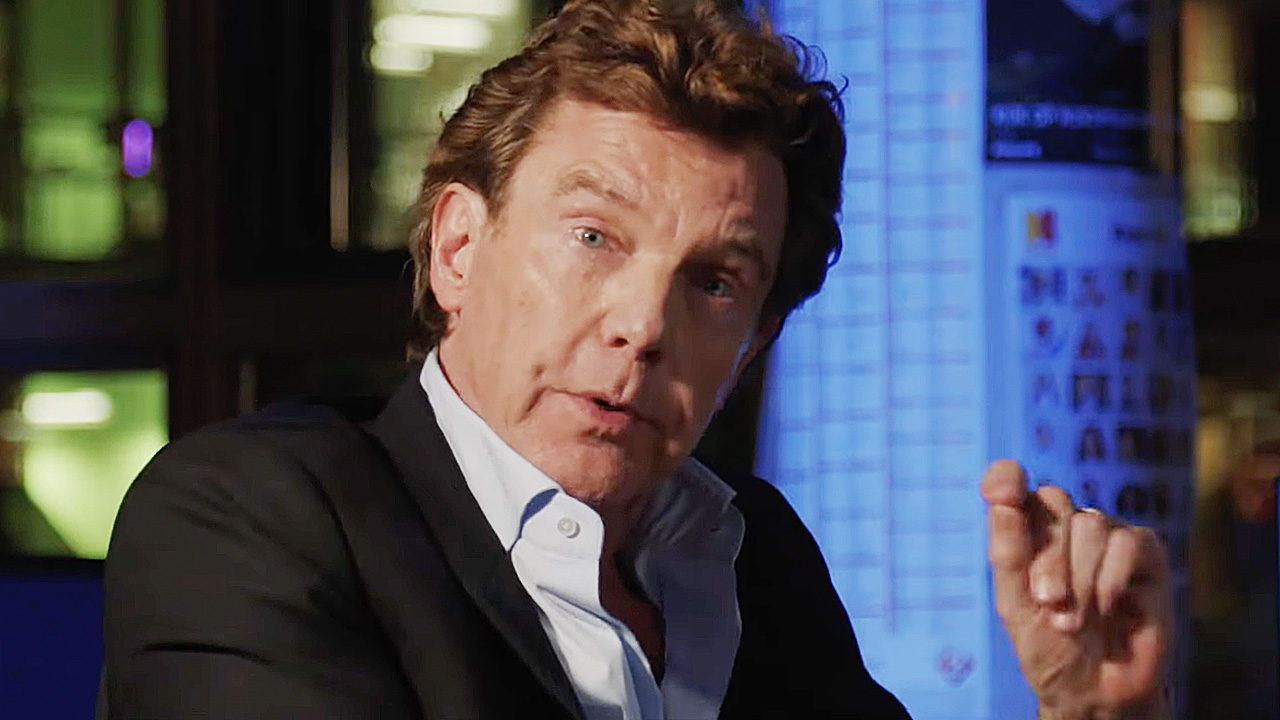 Vertrouwenspersoon
macht
Veilig melden
Bevragen
Structuur bezien
vier ogen
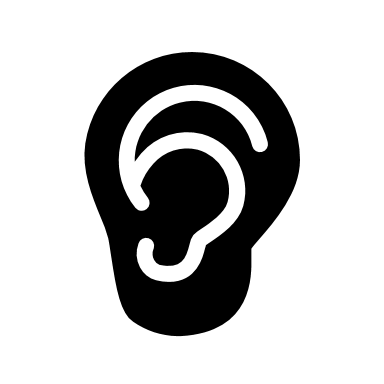 Naar vragen
Taal
Waar wilt u het graag over hebben?